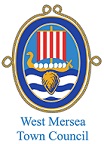 STAFF ORGANISATIONAL CHART
Karen Kuderovitch, CILCA
Town Clerk & RFO
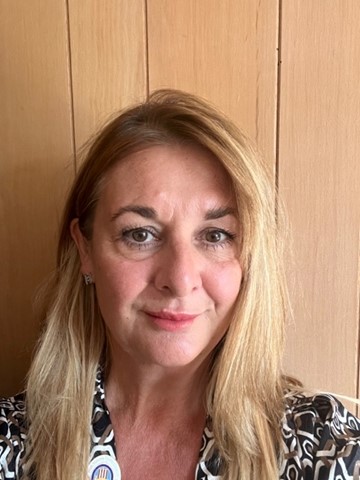 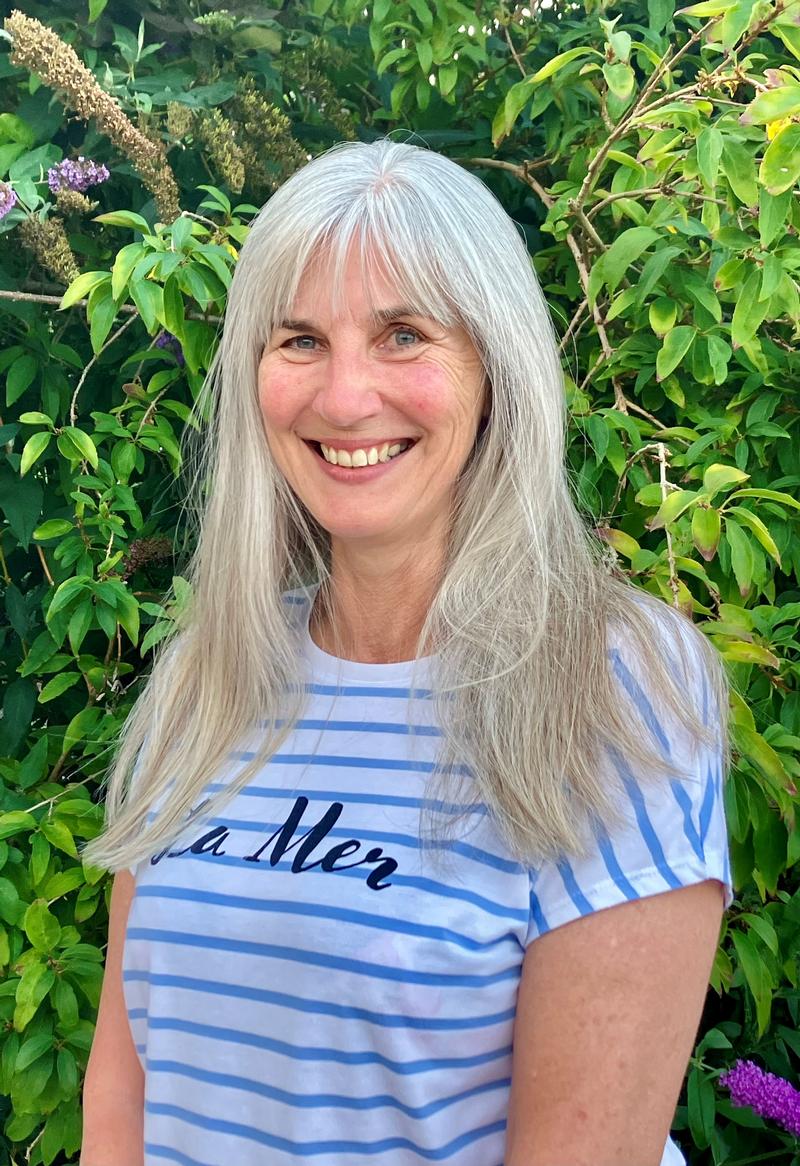 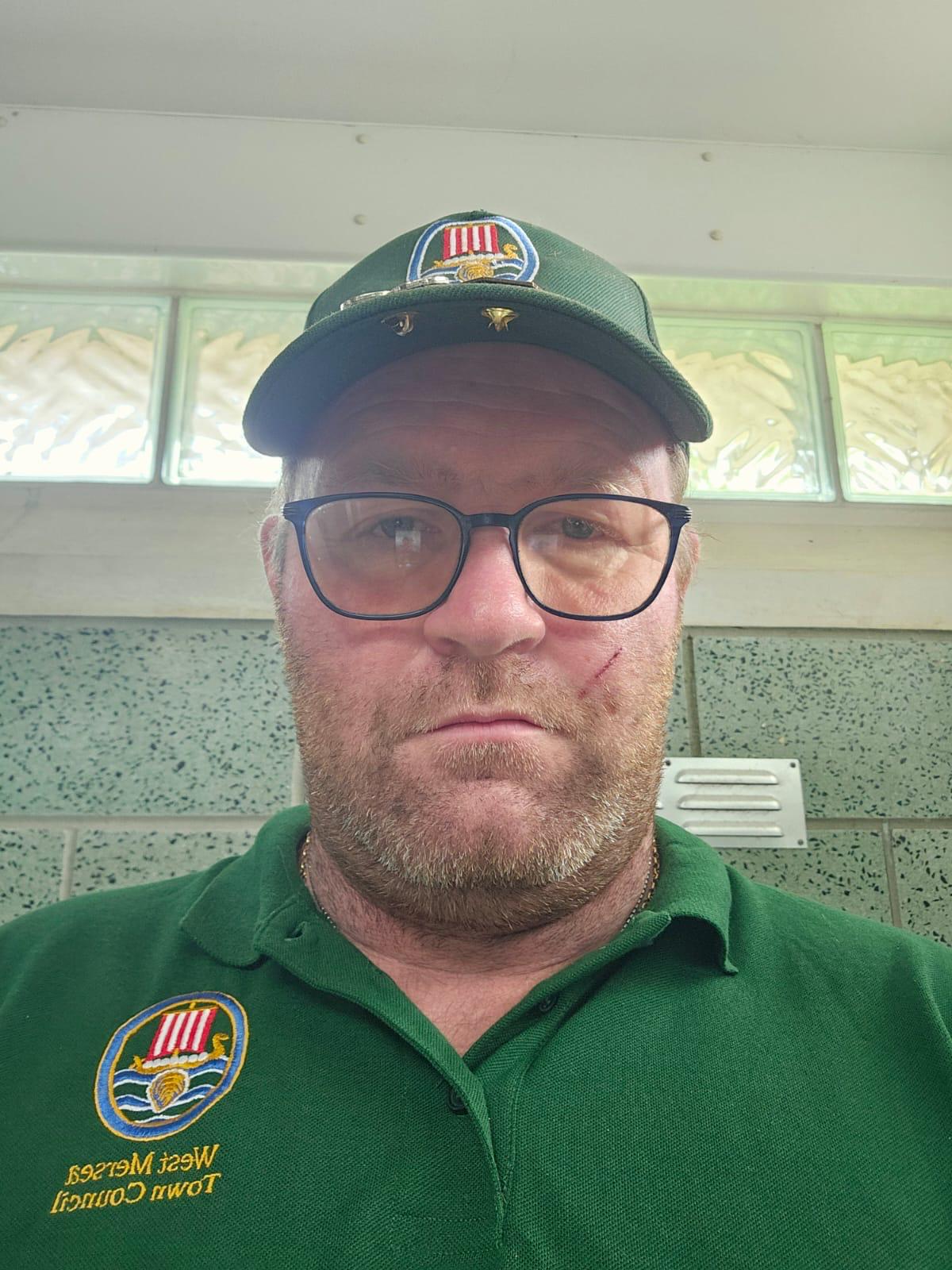 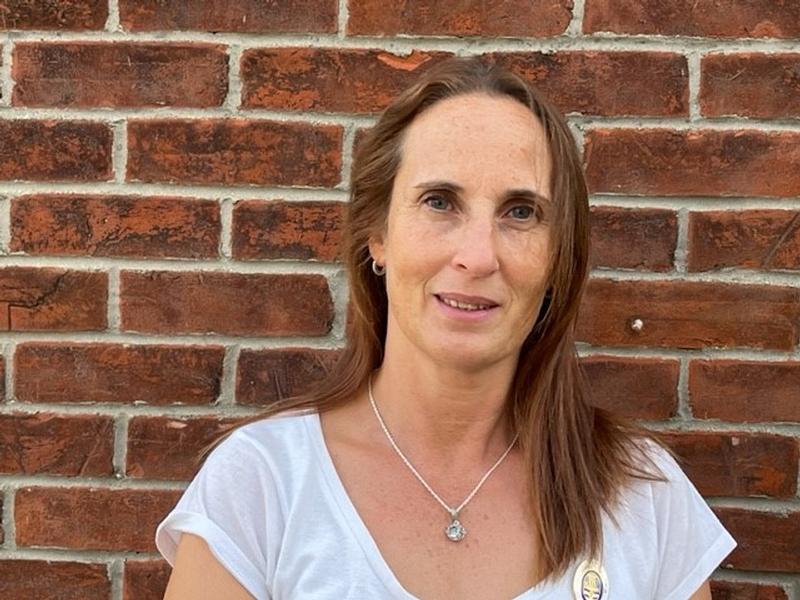 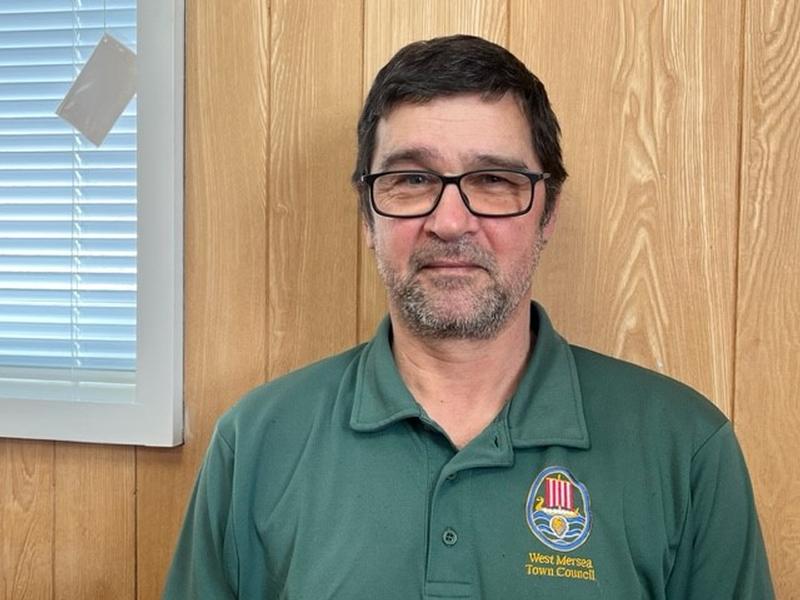 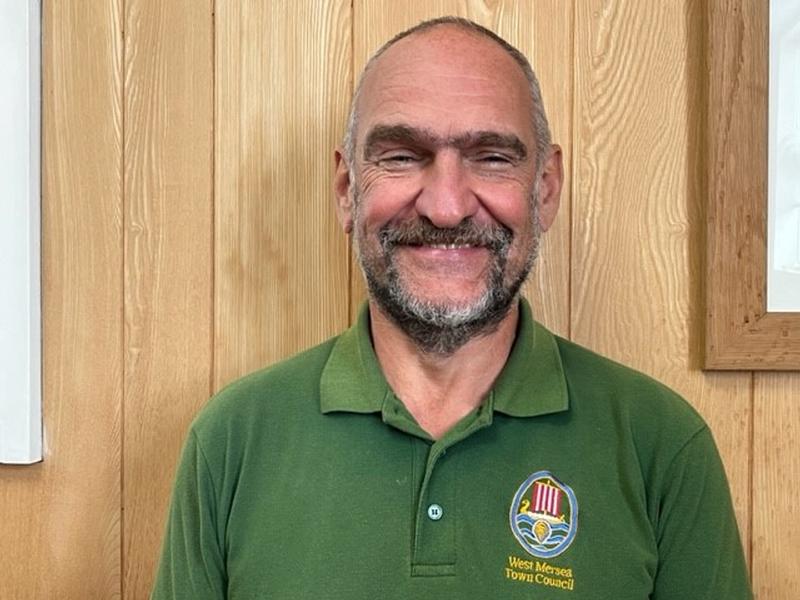 Mark Coombs
       Grounds person
Paula Whitting
Litter Picker/Gardener/
Housekeeper
Gary Petley
Grounds person
Hayley Powling
Admin Assistant
Carol Fountain
Cemetery Clerk/ Assistant to Town Clerk
William Boswick
Senior Grounds person
Varied
Mon - Thurs 8am - 5pm
Friday8am - 4pm
Mon & Fri9am - noon   Tues9am - 3pm
Mon - Fri 8am - 4pm
Mon - Thurs 8am - 5pm
Mon - Thurs 8am - 5pm
Friday8am - 4pm